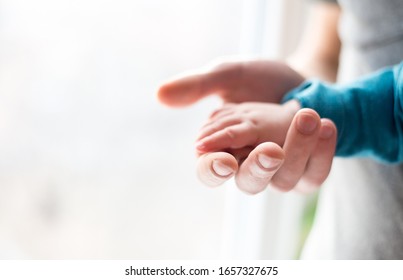 The Mission of Fountaingate –Part II
Gently Offering Health
Mission Statement:
Gently offering Healing, Health and Hope in a Hurting World
1 Thessalonians 5:23
“MAY GOD HIMSELF, THE GOD OF PEACE, SANCTIFY YOU THROUGH AND THROUGH. MAY YOUR WHOLE SPIRIT, SOUL AND BODY BE KEPT BLAMELESS AT THE COMING OF OUR LORD JESUS CHRIST.”
GRANNY “LULA” EAMER
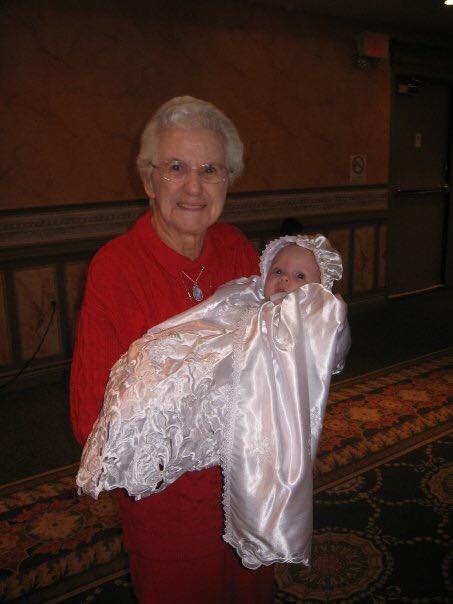 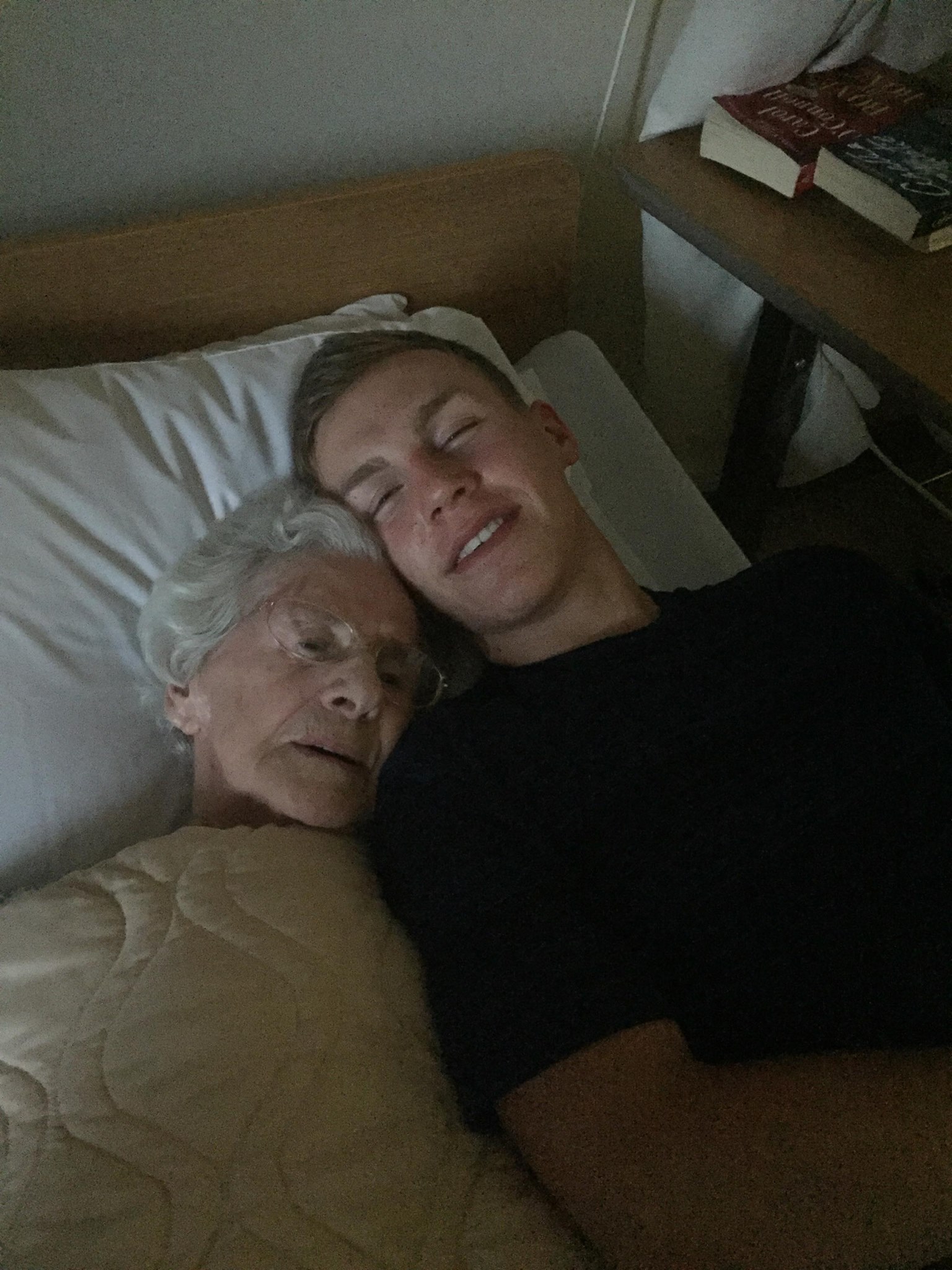 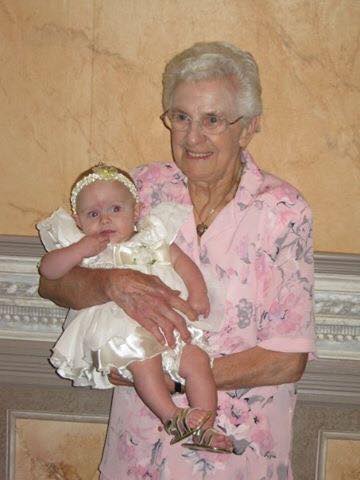 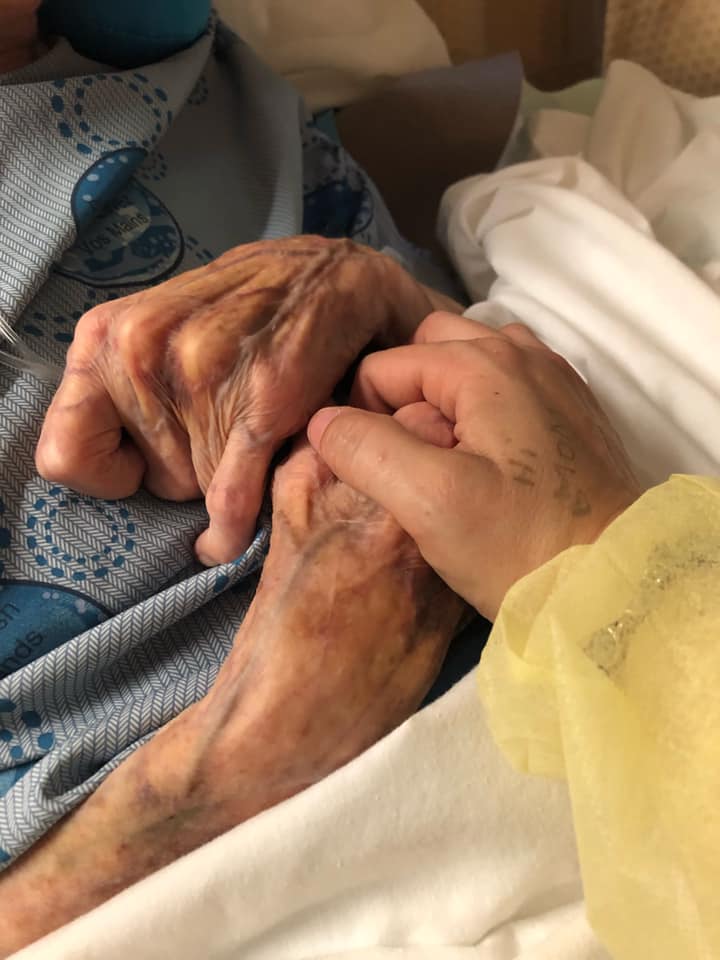 APRIL 23, 1926 – JULY 1, 2021
THE 7 SPHERES OF HEALTH
I. PHYSICAL HEALTH
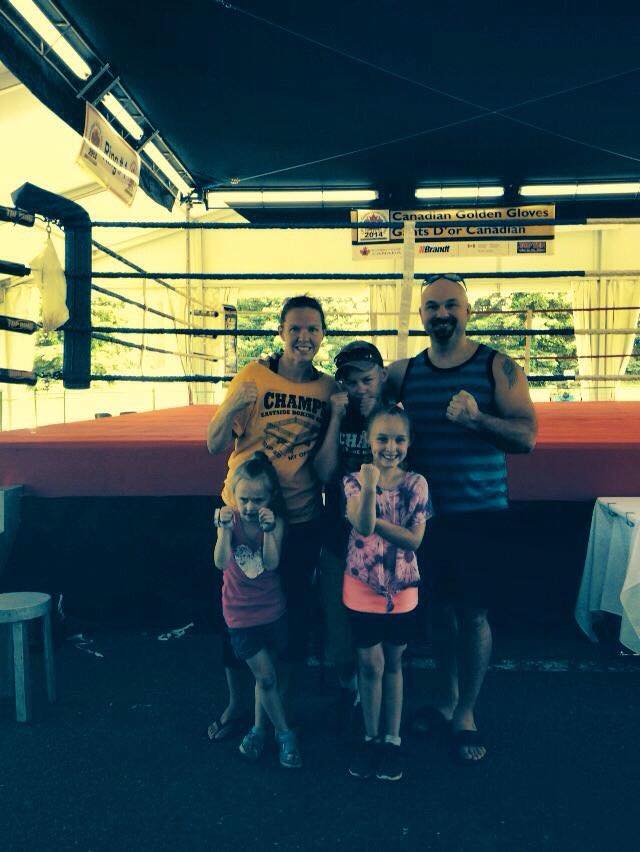 My Passion…..
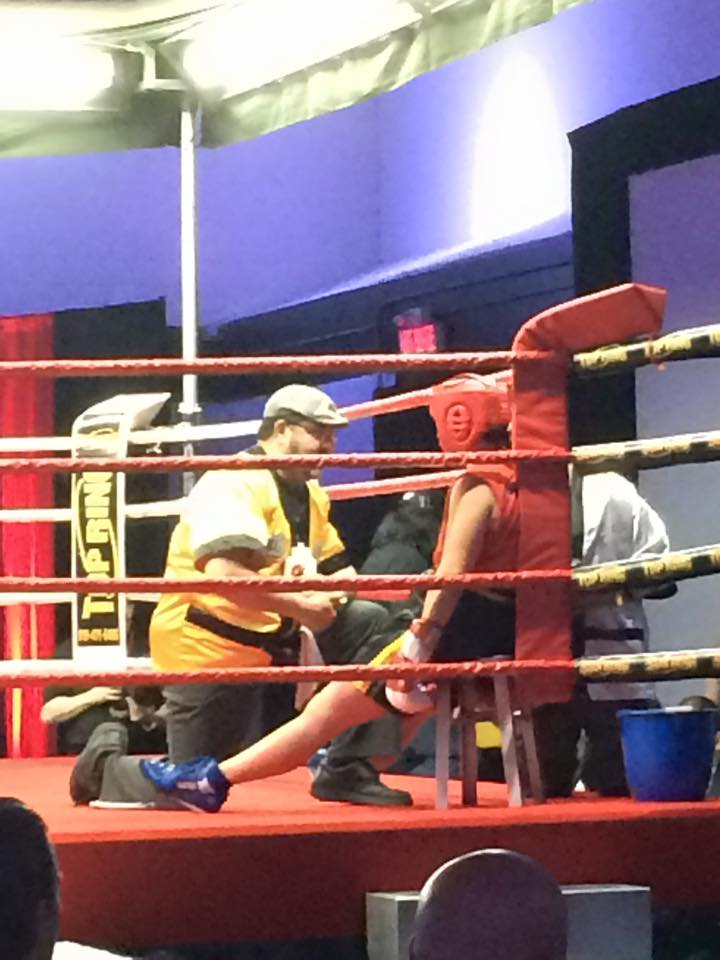 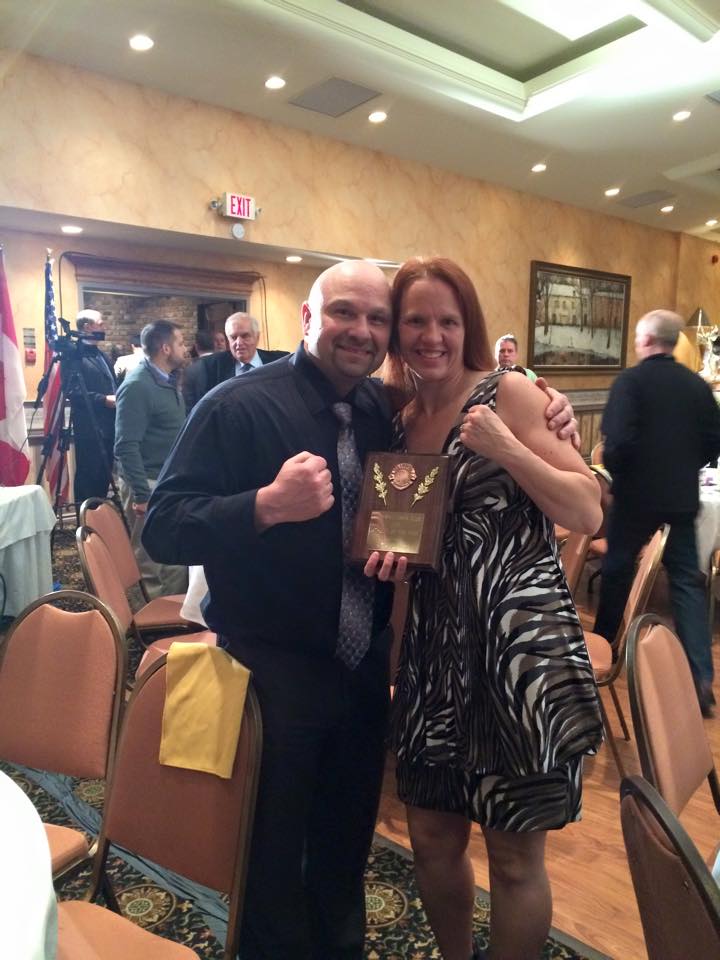 “Never go to a Doctor whose office plants have died.”-Erma Bombeck
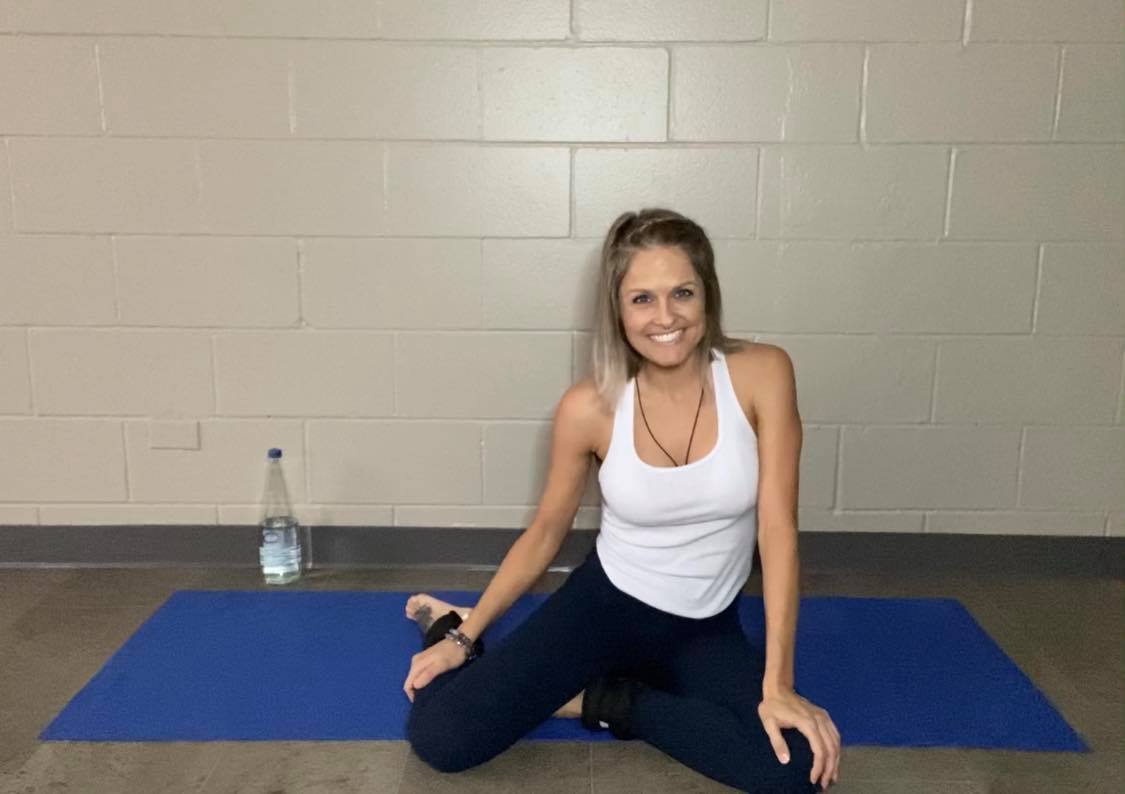 Fountaingate – Ladies Only Fitness Classes*Energized with Chantel*
“Do you not know that your  bodies are temples of the Holy Spirit who is in you, whom you have received from God? You are not your own.” – 1 Corinthians 6:19
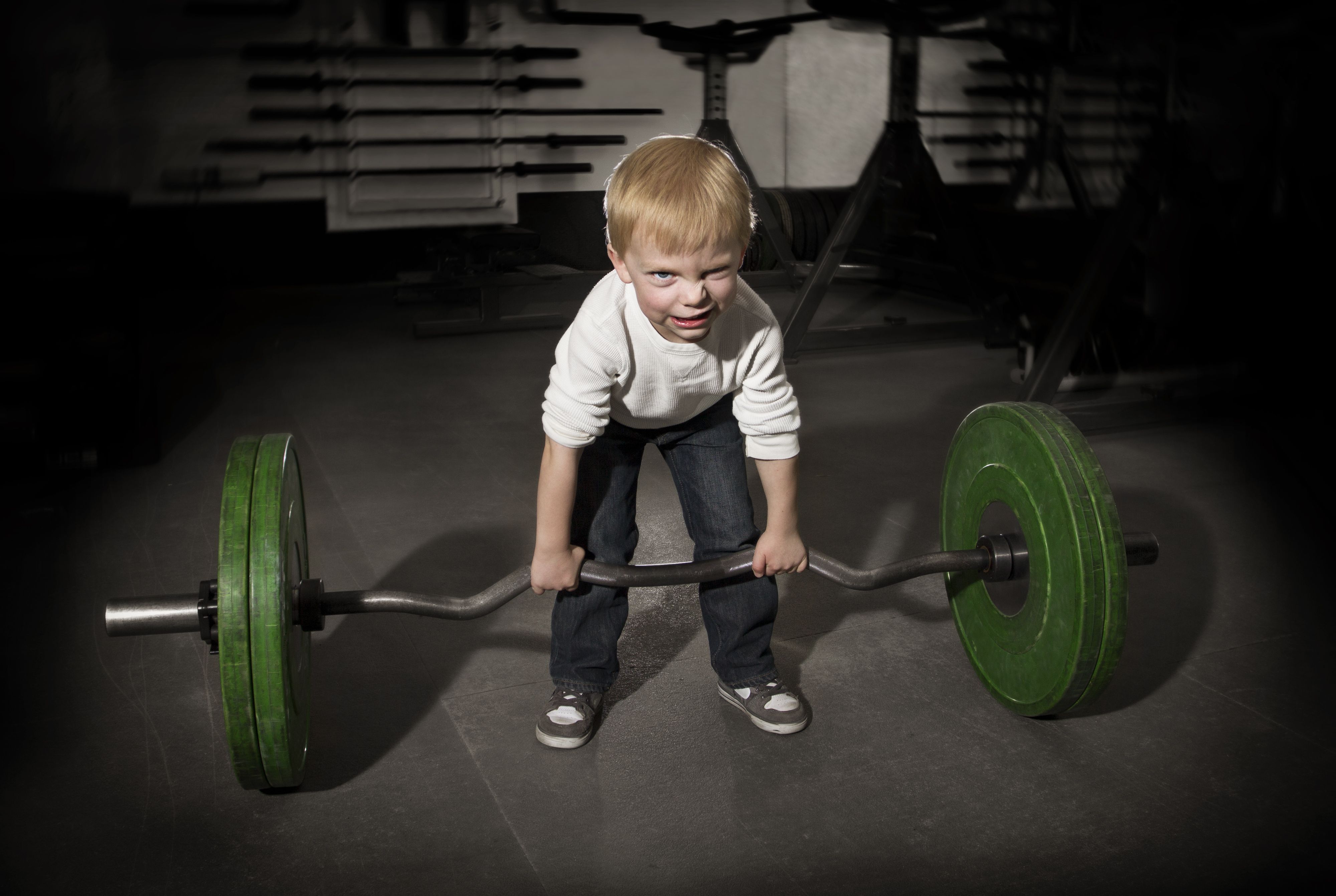 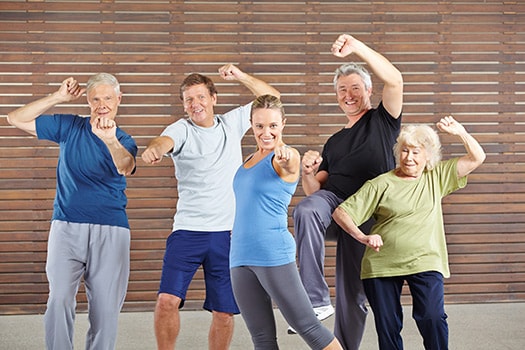 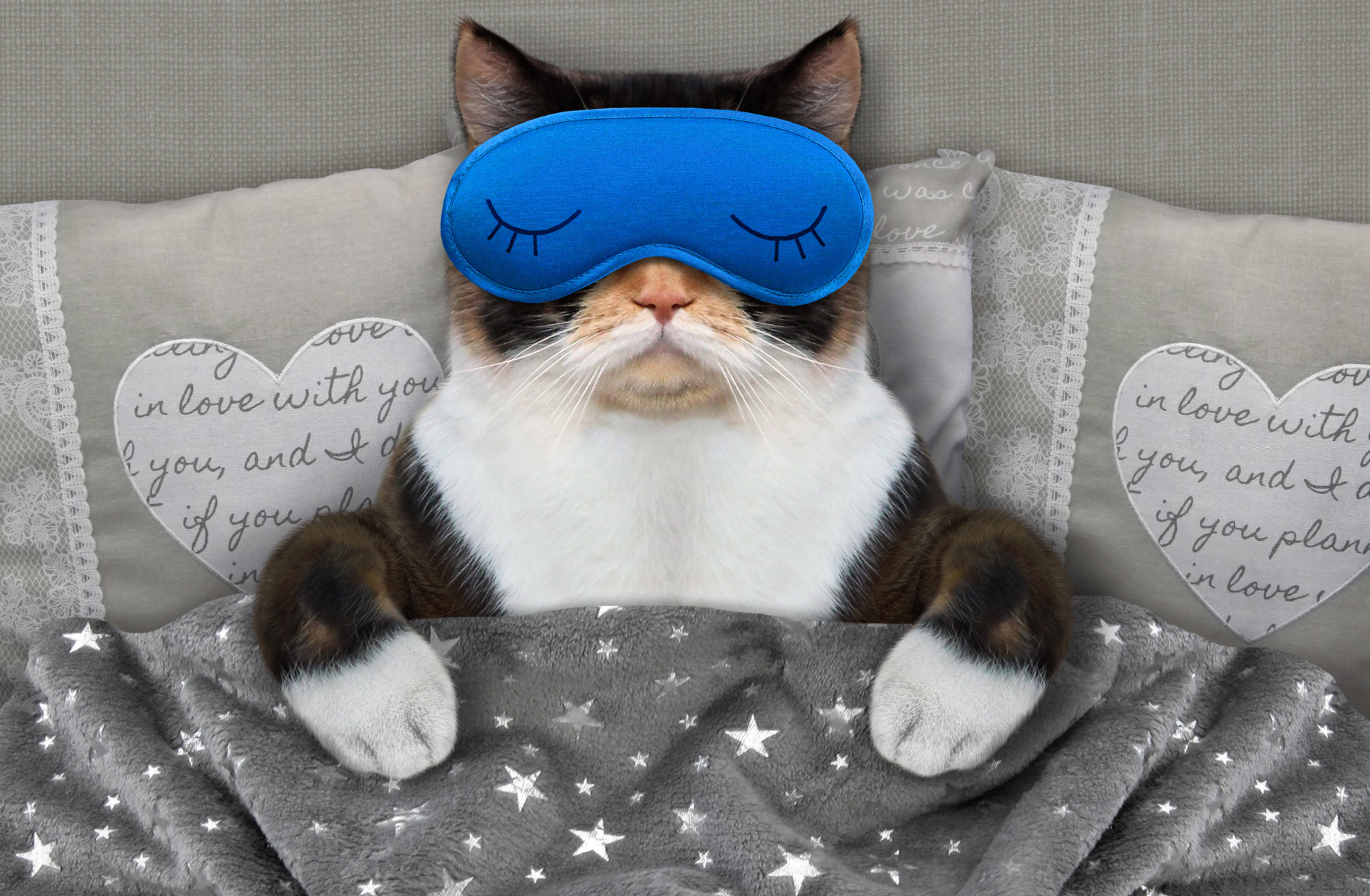 II. Emotional & Relational Health
a) Emotional Health
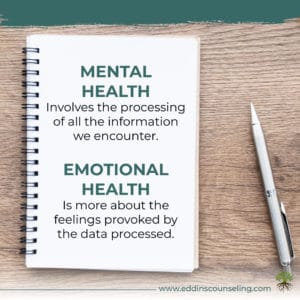 “This is the confidence we have in approaching God: That if we ask anything according to His will, He hears us. 
-1 John 5:14
1. PRAY
2. READ YOUR BIBLE
“I have told you these things, so that in me you may have peace. In this world you will have trouble. But take Heart! I have overcome the World.”
-John 16:33
The Bible teaches us….
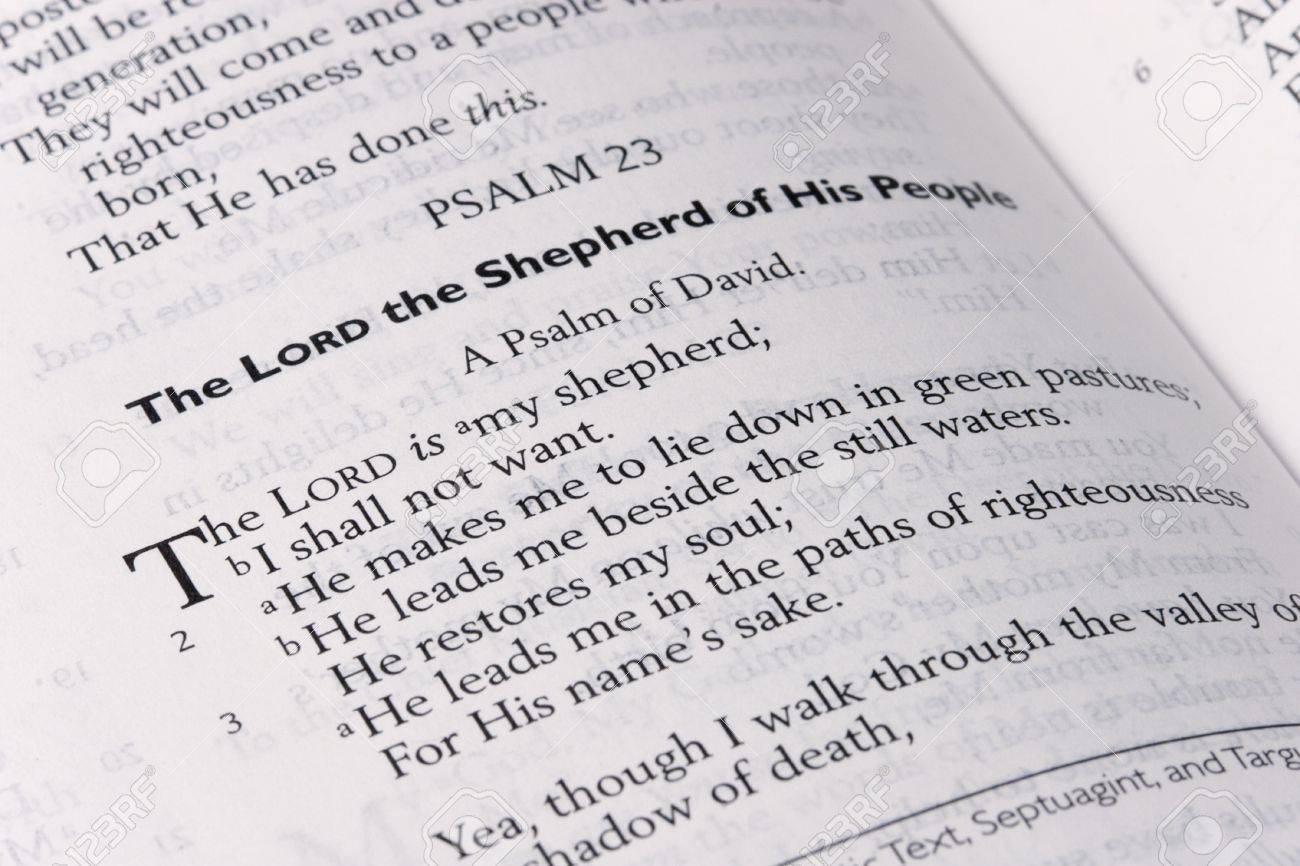 3. JOURNAL
“On that night the king could not sleep. And he gave orders to bring the book of memorable deeds, the chronicles, and they were read before the king.”
-Esther 6:1
4. REST
“By the seventh day God had finished the work He had been doing; on the seventh day He rested from all His work.”
-Genesis 2:2
5. SEEK PROFESSIONAL HELP
“For lack of guidance a nation falls, but victory is won through many advisors.”
-Proverbs 11:14
Fountaingate will gently walk you through your struggles, as Jesus did.
b) Relational Health
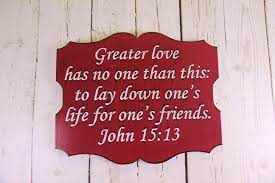 The Importance of Our Words
III. Financial Health
IV. CAREER/COMMUNITY HEALTH
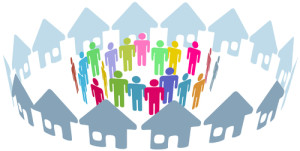 1. CAREER HEALTH
“For I know the Plans that I have for you,” declares the Lord, “plans for welfare and not for calamity to give you a future and a hope.”
-Jeremiah 29:11
2. Community Health
“Share each other’s burdens, and in this way obey the law of Christ.”
-Galatians 6:2-12
V. SPIRITUAL HEALTH
Diagnosing your Spiritual Health….
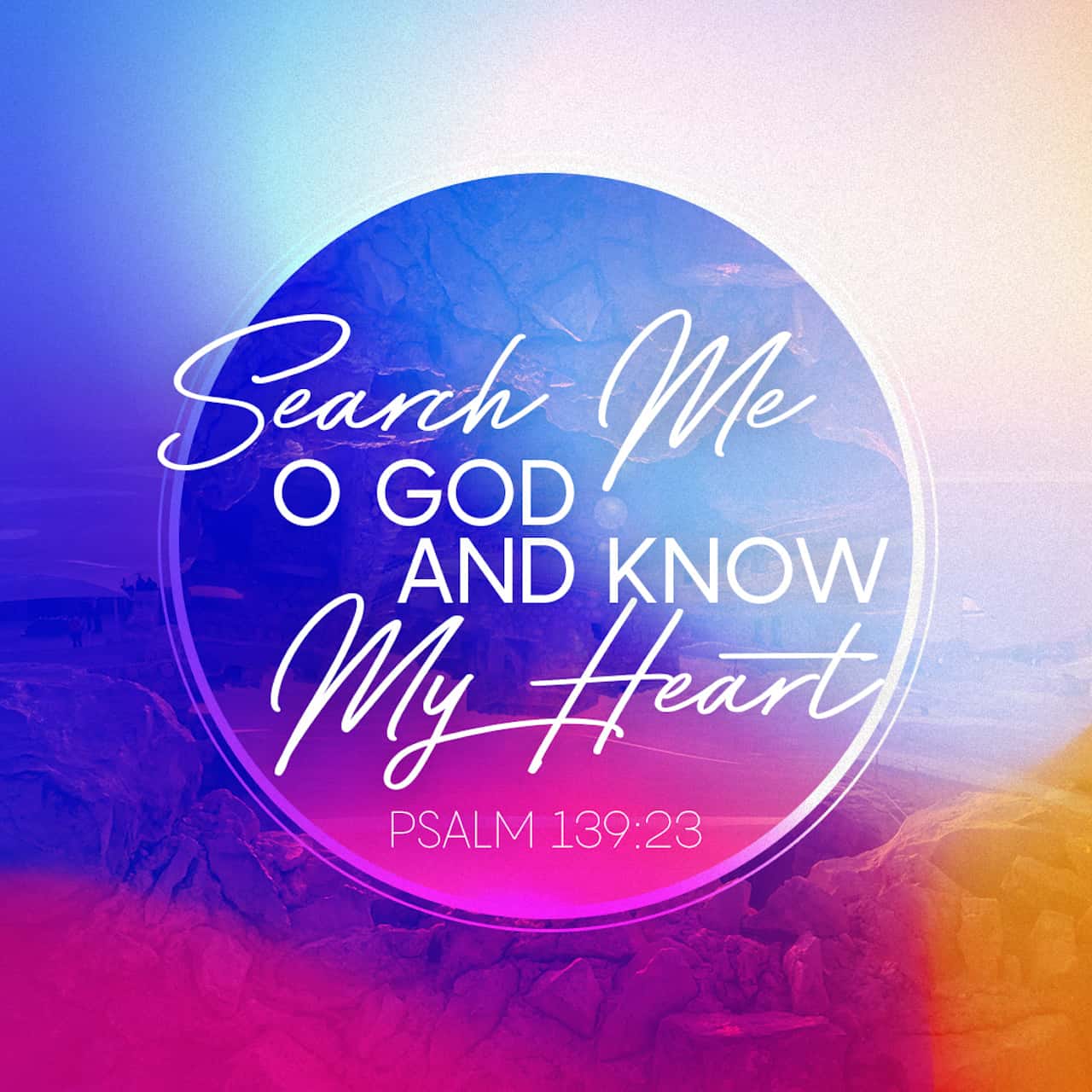 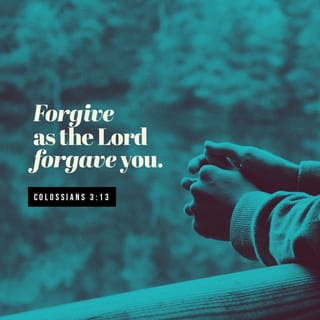 Mission Statement:
Gently offering Healing, Health and Hope in a Hurting World
JOSHUA GRANT
Then…
JOSHUA GRANT
Now!!!